OneStone Research
CEM focus.com
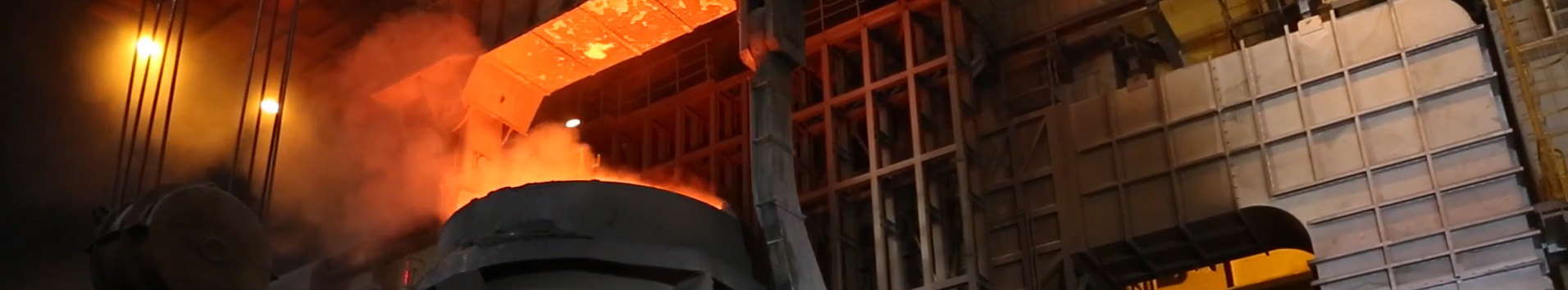 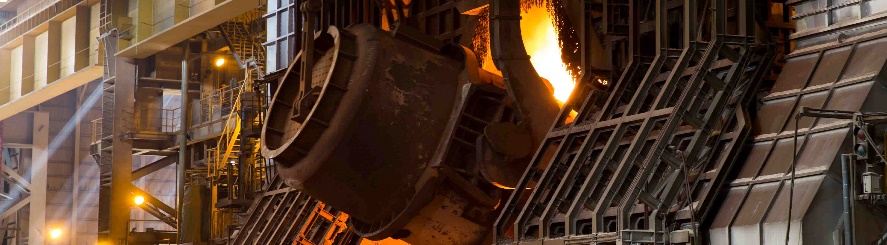 Posco Steel BF-BOF Process
GBFS Outlook 2035
Global Granulated Blast Furnace Slag (GBFS) Production und Utilisation
Multi-client market report for the Cement and Concrete Industries
by OneStone Consulting Ltd., July 2024
Varna, Bulgaria
Terms of Use / Disclaimer
The content in this document including data, projections and other information, is provided by OneStone Research and its third party content providers for your personal information only, and is not intended for trading purposes. 
The content of this document is not appropriate for the purposes of making a decision to carry out a transaction or trade. Nor does it provide any form of advice (investment, tax, legal etc.) or make any recommendations regarding particular financial decisions, investments or products. Neither OneStone Research nor its third party content providers shall be liable for any forward looking statements, any errors and inaccuracies in the content, or for any actions taken in reliance thereon. We also assume no duty to update the content as of any future date. 

Although we make reasonable efforts (verification, cross-checking) to obtain reliable content from third parties, 
OneStone Research does not guarantee the accuracy, completeness or timeliness thereof or endorse the views 
or opinions given by any third party content provider. OneStone Research expressly disclaims all warranties, expressed or implied, as to the accuracy of the content provided, or as to the fitness of the information for any purpose. 

Copyright Notice: OneStone Research is a service of OneStone Consulting Ltd.
© Copyright 2024, by OneStone Consulting Ltd., Bulgaria. This document may not be reproduced, distributed or published in part or whole by any recipient for any purpose other than the right to use it in accordance with the “Conditions of Purchase” and the “License Options”. Reproduction in part or whole is only allowed with prior 
written consent by us. 

The buyer of this report is: 
Type of license: Multi-user license
Contents (Overview)
page

 1 	 Introduction / methodology	11 -  12						 	 
 2 	 Executive summary				 13 -  34

 3 	 GBFS and other substitute materials 		 35 -  46

 4 	 Cement & concrete industry trends 	 		 47 -  57

 5 	 Iron & steel industry trends 	 	  	 58 -  82

 6 	 Availability and supply of GBFS 			 83 - 108

 7 	 GBFS world trade, imports and exports 	               109 - 128

 8 	 GBFS and GGBFS consumption 		               129 - 144

 9 	 Conclusion				               144

10  Annex 				               145 - 167
Contents (1)
page
1 	Introduction	11 - 12 							 	   
	
2 	Executive summary				 13 - 34
	- Major	 findings            			                 13
	- Worldmap of the pig iron development 2035	 	 14
	- Worldmap of the BF slag production in 2023		 15
	- Worldmap of the BF slag development by 2035	 16
	- Worldmap of the GBFS production in 2023		 17
	- Worldmap of GBFS imports in 2023			 18
	- Worldmap of GFBS imports development by 2035	 19
	- Consumption of GBFS in global cement production	 20
	- Consumption of GBFS in global concrete production 	 21
	- Outlook 2035 on the global pig iron production		 22
	- Outlook 2035 on the regional pig iron production	 23
	- Outlook 2035 on the global BF slag production		 24
	- Outlook 2035 on slag rates in pig iron production	 25
	- Outlook 2035 on the global GBFS production		 26
	- Outlook 2035 on the regional GBFS production	 27
	- Outlook 2035 on global GBFS imports and exports	 28
	- Outlook 2035 on regional GBFS imports		 29
	- Outlook 2035 on regional GBFS exports		 30
Contents (2)
page
2ff Executive summary 	 							 	   
	- Ground GBFS share on imports/exports		 31
  	- Global GBFS consumption outlook 2035		 32
	- Regional GBFS consumption outlook 2030		 33
	- Latest GBFS use in the cement industry in 2023	 34
	
3 	GBFS and other substitute materials			 35 - 46
	- Net zero roadmap by the cement industry		 35
	- Definitions for SCMs				 36 - 37
	- Ternary diagram for SCMs			 38
	- Comparison of Portland cement and GBFS		 39
	- Impact of SCMs on the cement production		 40
	- Application in major countries/regions		 41 - 46

4 	Cement & concrete industry trends 	47 - 57 							 	   
	- CO2 and carbon neutrality targets			 47 - 48
	- Global cement production outlook 2035		 49
	- Cement production outlook 2035 by regions 		 50
	- Countries with a large share of slag cement		 51 - 52
	- Cement, the base material for concrete		 53
Contents (3)
page
4 	Cement & concrete industry trends 	ff							 	   
	- Cement & concrete consumption in Europe 2017-19	 54
	- Average cement content in RMC in Europe 2017-19	 55
	- Addition material consumption for RMC in Europe	 56
	- Outlook 2030 on additions for RMC in EU 17		 57

5 	Iron & steel industry trends 			 58 - 82
	- Crude steel production by country			 58
	- Global crude steel development			 59
	- Projection of steel demand 2050			 60 - 61
	- Major steelmaking process routes			 62
	- Crude steel production by process			 63
	- Future projection of DRI plants			 64 - 65
	- Pathways for net zero in the iron & steel industry	 66 - 68
	- Decarbonising the production of steel		 69 - 73
	- BF and CCUS - technology development		 74 - 77
	- Average BF plant age by world region		 78
 	- Crude steel & iron making capacity by type, countries	 79
	- Steelmaking capacity under development		 80
	- Blast furnace capacity under development		 81 - 82
Contents (3)
page
6 	Availability and supply of GBFS 			 83 - 108
	- Segmentation of the steel industry by hemispheres	 83
	- The development of process routes			 84
	- Influence of iron ore on BF and DRI technologies	 85
	- Iron ore grades and development			 86 - 87
	- Crude steel metallic feedstock consumption		 88
	- Definitions: Iron and steel slags			 89
	- Slag rates in the iron and steel processes		 90
	- Calculation of global slag quantities 			 91  
	- Slag quantities derived from real data		 92
	- Outlook 2035 on the global pig iron production		 93
	- Outlook 2035 on the regional pig iron production	 94
	- Outlook 2035 on the global BFS production		 95
	- Outlook 2035 on the regional BFS production		 96
	- Outlook 2035 on the slag rates in pig iron production	 97
	- Outlook 2035 on the regional slag rates		 98
	- Outlook 2035 on the global GBFS production		 99
	- Outlook 2035 on the regional GBFS production	100 							 	   
	- Outlook 2035 on the global GBFS share		101		
	- Outlook 2035 on the regional GBFS share 		102
Contents (3)
page
6ff Availability and supply of GBFS 
	- Largest BFS producers, worldwide in 2021		 103
	- No. of BF plants and units				 104
	- Suppliers of slag granulation systems		 105
	- Market shares of suppliers (2017-2021)		 106
	- Market shares by technology (2017-2021)		 107
	- Market outlook for slag granulation systems 		 108

7 	GBFS world trade, imports and exports 		 109 - 128
	- Introduction					 109
	- Outlook 2030 global GBFS exports and imports	 110
	- Average GBFS trade value in US$/t 2019-20		 111
	- Global GBFS imports outlook by 2030		 112
	- Regional GBFS imports outlook 2030		 113
	- Global GBFS exports outlook by 2030		 114
	- Regional GBFS exports outlook 2030		 115
	- GBFS exports/imports outlook 2030, all regions	 116 - 126
	- TOP GBFS trading companies (2021) 		 127 							 	   
	- GGBFS share in global GBFS imports/exports		 128
Contents (3)
page

8 	GBFS and GGBFS consumption 			 129 - 142
	- Global GBFS consumption outlook 2035		 129
	- Regional GBFS consumption outlook 2035		 130
	- Latest GBFS use in the cement industry 2023		 131 - 132
	- Latest GBFS use in the cement by regions in 2023	 133 - 143
	
9 	Conclusion					 144
Contents (3)
page
10 Annex
	
	Country by country*, 2019-2023, outlook 2030, 2035  	  							 	   
	- Blast furnace slag production, slag rate		145 - 146
	- GBFS production, GBFS share			147 - 148
	- GBFS supply and trade				149 - 153
	- GBFS consumption, cement use 2023		154 - 158
	- GBFS shortage, oversupply (2021-2023, 2030, 2035)	159 - 163

	Report overview
	- World areas 					164
	- Abbreviations					165
	- Index						166
	- Contact details					167
	

      * Covering almost all countries worldwide, breakdown of 108 countries for GBFS + others in regional others
1 Introduction / Methodology (1)
Profile of OneStone Consulting Ltd.
Consulting
Market Research
Media & Services
Strategic planning
Products & services
Team Workshops
Benchmarking
Due diligence
Market studies
Market analysis
Multi-client reports
Customer surveys
CCF2Up data
Market reviews
Technical articles
New developments
‘Fast Facts’ blog
Communication
We are in the market since 1997 and are focussing on B2B industries, having a large number 
of high-ranked industrial clients, spread across more than 30 countries:
Cement industry & other building material industries
Mining, environmental and other process industries
Infrastructure sector,
Investors and Consulting
More than 50 clients
More than 30 clients
More than 40 clients
Source: OneStone Consulting
1 Introduction / Methodology (2)
Objective

The objective of the report is to provide accurate information about all aspects of the production and utilisation
of granulated blast furnace slag (GBFS), worldwide. This in-depth market report is to understand the market dynamics and trends in the industry (steel, cement, concrete) and how this will effect the availability and the
demand for GBFS country by country.  

Scope of supply
The market report provides detailed market information on the production of BF slag, GBFS, slag rates, 
GBFS consumption, imports and exports for 108 countries. The time period is from 2019 to 2023 with an 
outlook for 2030 and 2035. Beside this information the report provides plentiful of information such as the steel 
and cement industry development and major market trends in those industries. This information is important 
to understand the future developments and to see that the ‘European View’ is only a part of the solution. 


Methodology

We provide up-to-date and independent market research, which is second to none. All data has been sourced through both primary and secondary research. Our close contacts to industry experts such as slag producers, 
GBFS trading companies, GFBS consumers in the cement and concrete industries, slag associations, as well 
as equipment suppliers, investors and analysts is our base for receiving the most reliable and trusted data.
Source: OneStone Consulting
2 Executive Summary (1)
Major findings
The iron & steel industry is in a transition to low-carbon steelmaking. However, in the next 10 years, 
	ironmaking by blast furnaces continues to be the dominating source.

In the Western hemisphere, there is a strong transition from blast furnaces to DRI/EAF processes, but this 
	accounts only for 25% of the global iron ore demand. In the Eastern hemisphere, which accounts for 75% 
	of the iron ore demand, there are longer dates on net-zero targets. 

Especially in Asia, new blast furnace capacity is projected and technologies such as carbon recycling and 
	CCUS are introduced to reduce CO2 emissions from blast furnaces.

Taking these and other important industry trends into account the global pig iron production will increase 
	from 1309 Mta in 2023 to 1349 Mta in 2030 and 1369 Mta by 2035.

Due to increasing slag rates and higher granulation rates in most of the countries, the global production 
	of granulated blast furnace slag (GBFS) will increase from 332.9 Mta in 2023 to 346.6 Mta in 2030 and 
	360.6 Mta by 2035. 

The GBFS imports and exports from 2023 to 2030 and 2025 have been projected country by country. 
	Accordingly, imports are projected to grow from 26.4 Mta in 2023 to 51.6 Mta in 2035, while exports 
	could even grow higher according the huge oversupply issues in some countries.

In our projection, in 2023 the use of GBFS in the global cement industry has been 263.3 Mta, 
	corresponding to a global GBFS rate of 6.5% in cement. However, country wise, the GBFS rate is 
	very different, between zero and almost 50%.
Mta = million tons per year
Source: OneStone Research
10 Annex: Contact Details
Your contact for any questions to this market report:

Dr. Joe Harder
OneStone Consulting Ltd.
Building 8, Floor 4
9009 Varna, Bulgaria

Phone +359 5280 5370 
Mobile +359 886 228 971
Email: j.harder@onestone-ltd.eu